認識表現動作的語詞
一、依句型排列理解內容
認識表現動作的語詞
二、動作示範
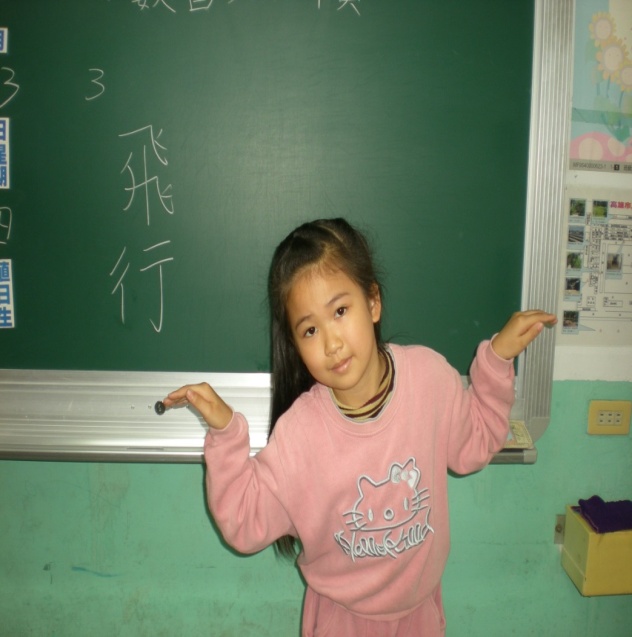 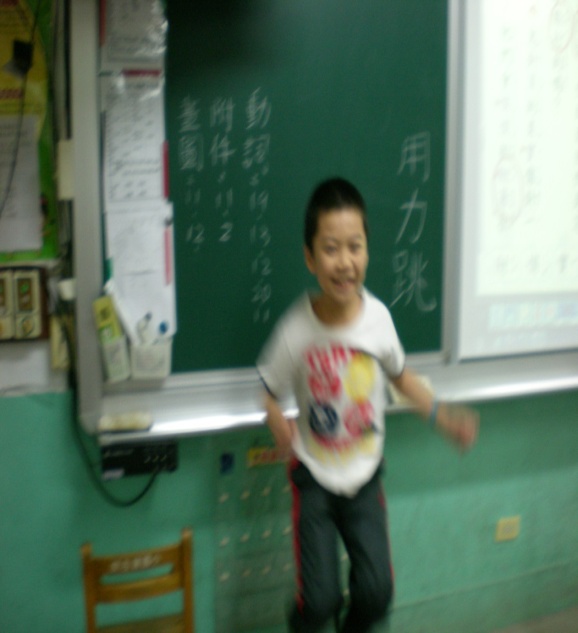 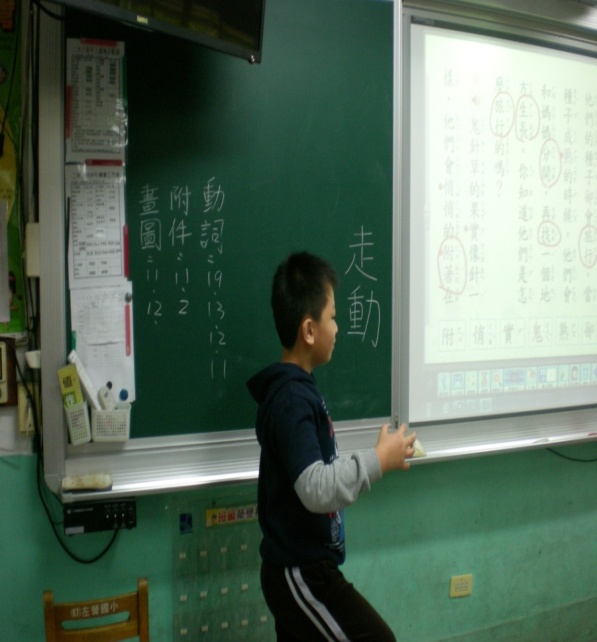 昭和草
鬼針草
指甲花